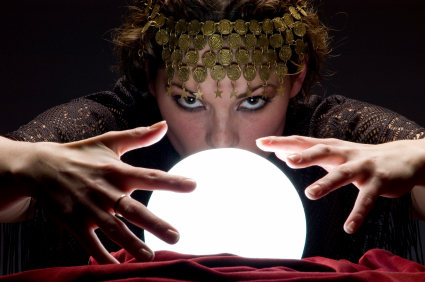 Herzberg Theory of Motivation
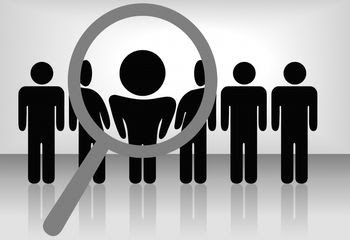 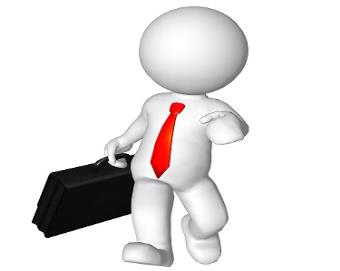 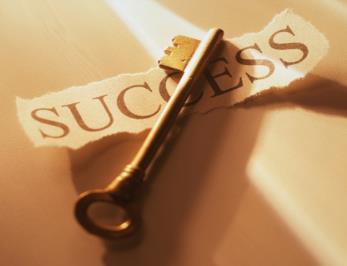 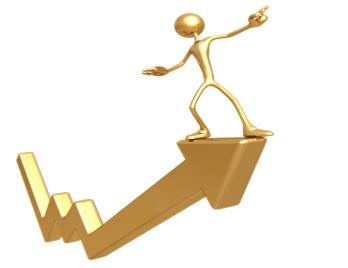 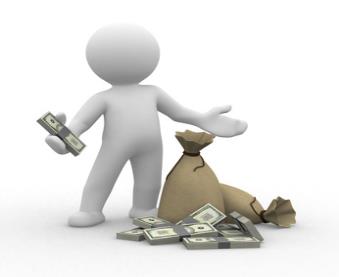 Motivation
Recognition
Growth
Satisfaction
Success
Prosperity
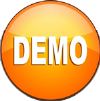 Objective
Explain Herzberg’s Two-Factor Theory
1
2
3
4
5
Describe the Hygiene Factors
Describe the Motivational Factors
Explain the Importance of Herzberg Theory
Explain the Criticisms of Herzberg Theory
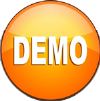 Introduction
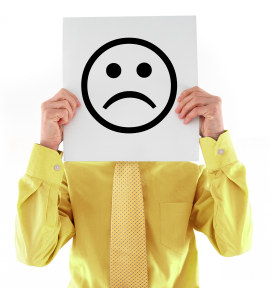 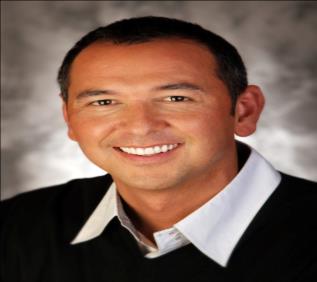 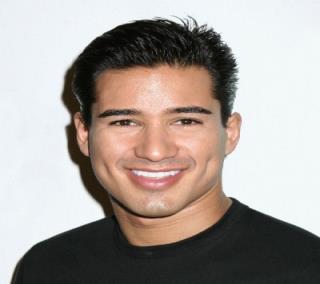 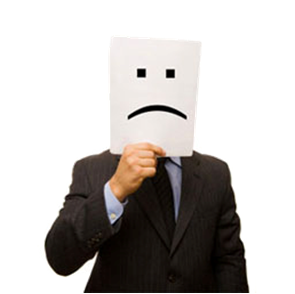 Edward Smith
Richard Clooney
Look at the two employees, Edward Smith and Richard Clooney of two different MNCs
Edward Smith does not feel motivated to work in his office. He does not feel motivated to come to the office everyday and work
Richard Clooney, on the other hand, is dissatisfied with his work.  He wants to leave his present job and find another job
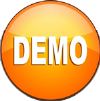 Introduction
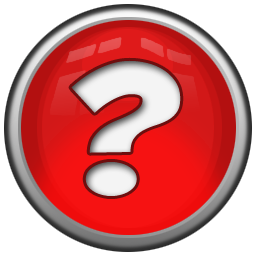 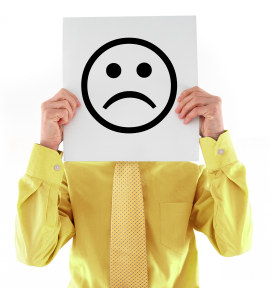 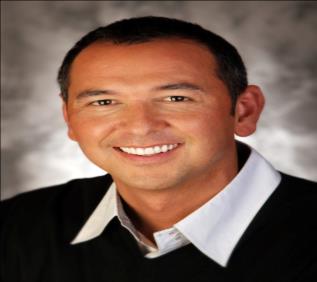 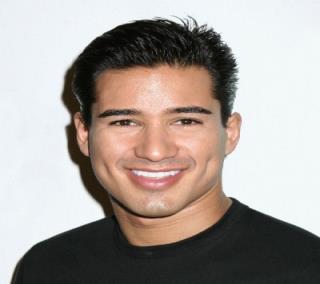 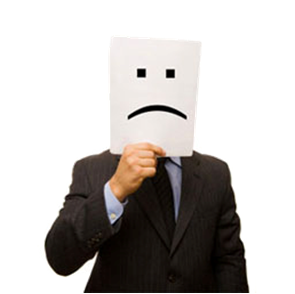 Edward Smith
Richard Clooney
Both Edward and Richard are facing problems in their work
Edward feels de-motivated whereas Richard is highly dissatisfied
So, is there anything that can be done to help such employees and motivate them?
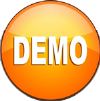 Introduction
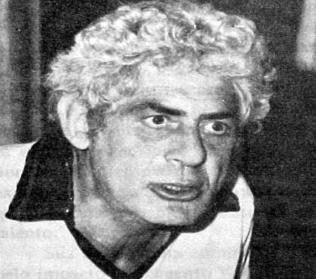 There was a motivation theory proposed by Frederick Herzberg known as ‘Herzberg Theory’ that takes care of these two issues, motivation and dissatisfaction

Let us look at ‘Herzberg Theory’ in detail
Frederick Herzberg
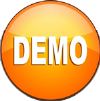 What are Motives?
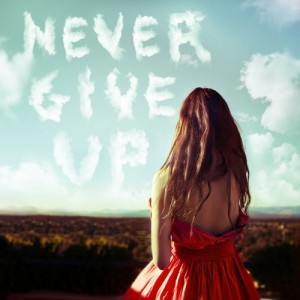 A motive is an inner state that energizes, activates, or moves and directs or channels behaviour towards goals
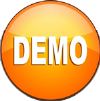 Classification of Motives
Motives can be classified as:
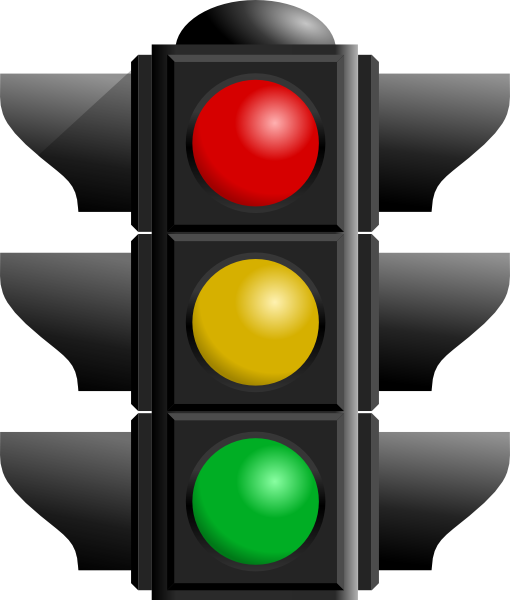 Primary Motives
Secondary Motives
General Motives
Let’s take a look at each in detail
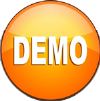 Primary Motives
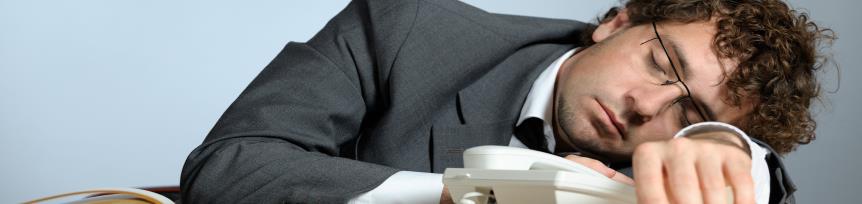 •
•
•
•
Primary motives are also known as physiological / biological / unlearned motives
The criteria for a motive to be primary are that they should be unlearned and physiological
Primary motives tend to reduce the tension or stimulation
A few examples of primary motives are: hunger, thirst, sleep, avoidance of pain, etc.
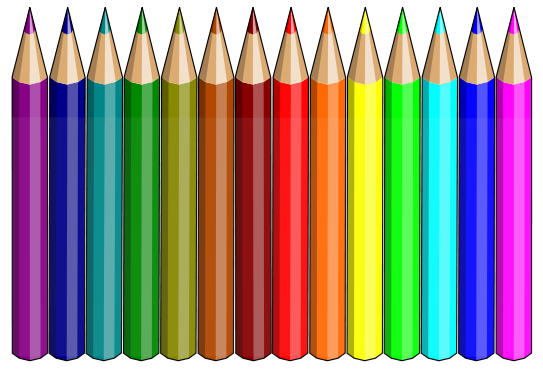 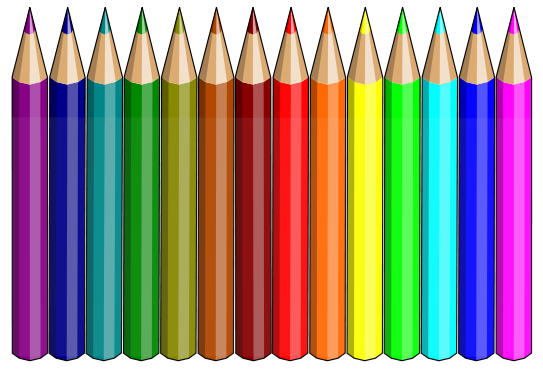 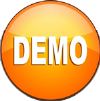 Examples of Secondary Motives
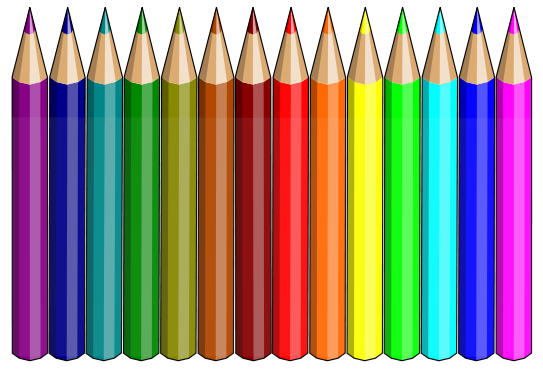 The following are a few examples of key secondary needs:
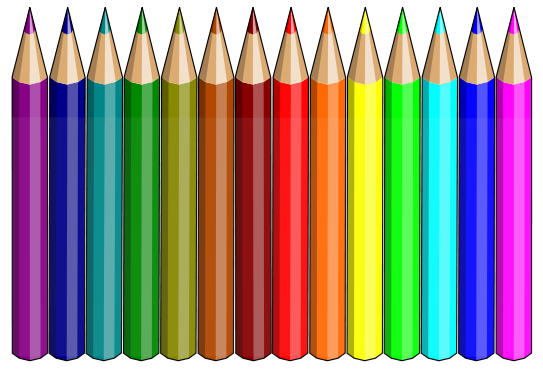 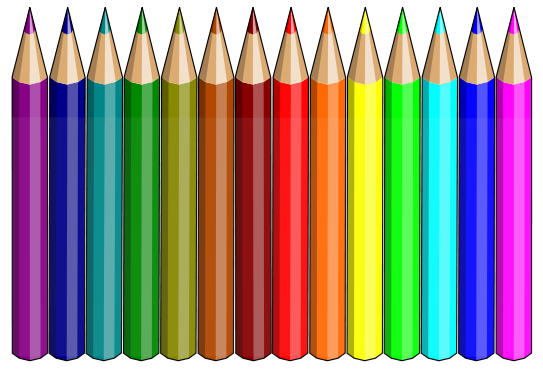 Need for Achievement
Need for Power
Need for Affiliation
Need for Security
Need for Status
Let’s look at each in detail
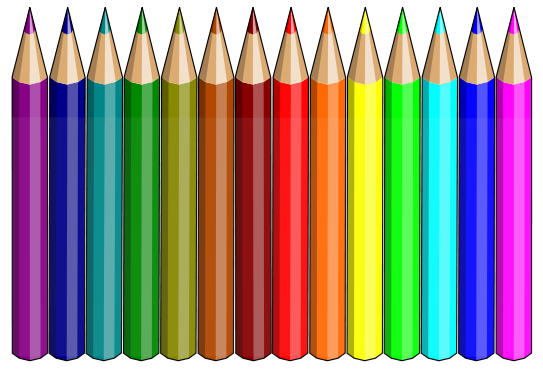 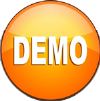 Examples of Secondary Motives
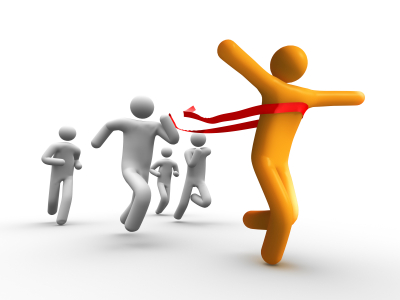 Need for Achievement:

Doing better than competitors
Attaining a difficult goal
Solving a complex problem
Need for Achievement
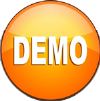 What is Motivation?
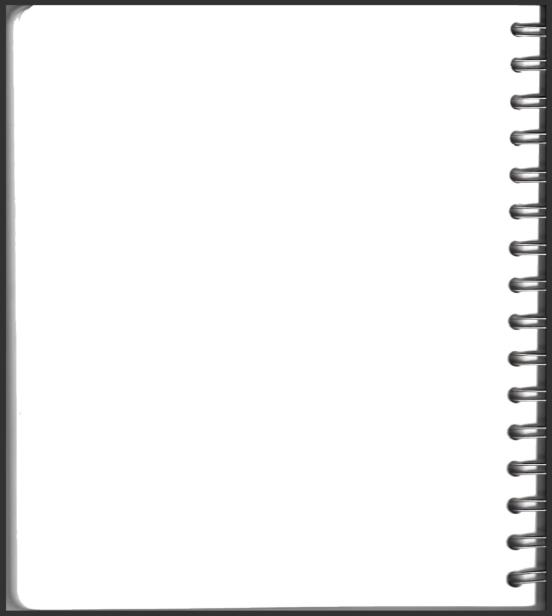 Motivation is an inferred process which makes an individual or an animal to move towards a goal.
Motivation initiates, directs and sustains behavior to achieve physiological and psychological needs.
Motivation helps us to be successful in any undertaking. It is a desire or need which directs and energizes behavior that is oriented towards a goal.
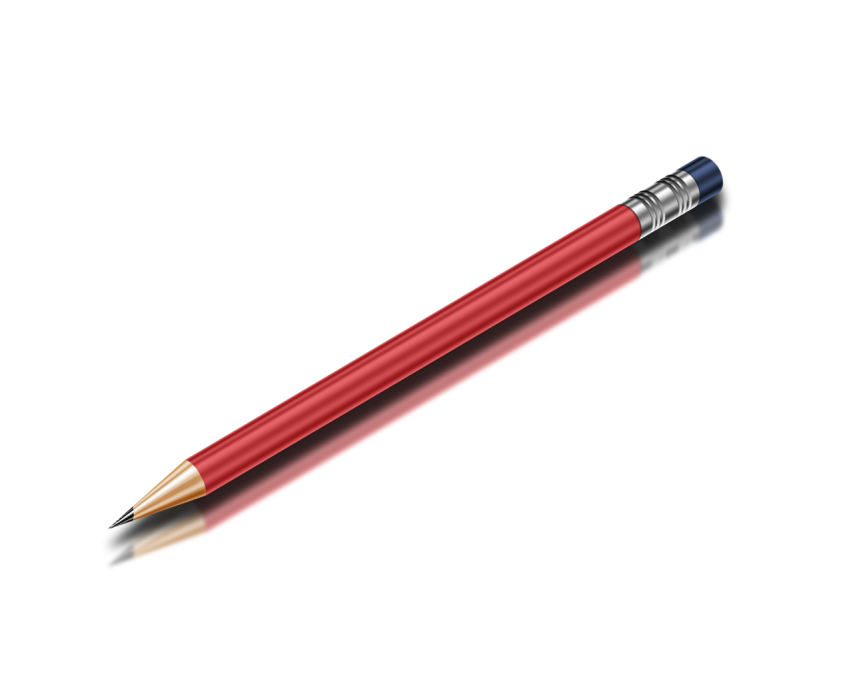 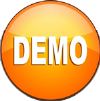 Theories of Motivation
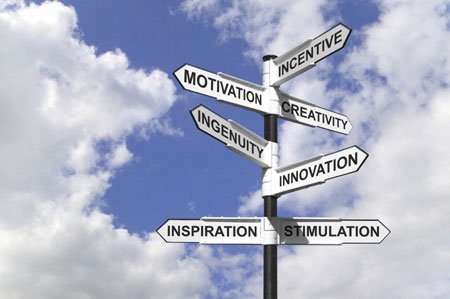 Early Theories of Motivation
Contemporary Theories of Motivation
Maslows' Hierarchy of Needs Theory
Theory X and Theory Y
Two-factor Theory
Herzberg's Theory of Factors
McClelland’s Theory of Needs
Self-Determination Theory
Goal-Setting Theory
Self-Efficacy Theory
Reinforcement Theory
Equity Theory/Organizational Justice
Expectancy Theory
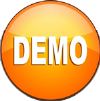 Frederick Herzberg
Frederick Herzberg, an American psychologist attended the City College of New York. He discontinued his studies and joined the army.
As a patrol sergeant, he witnessed the Nazi concentration camp at Dachau.  The talks which he had with the Germans and his experience triggered his interest in motivation.
After returning from war, he went back to City College and completed his graduation in 1946.
After that he went to University of Pittsburg to do post-graduate course in science and public health. He earned his PhD in psychology.
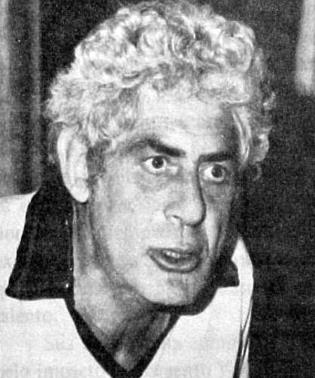 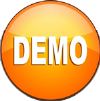 Herzberg’s Two-Factor Theory
The Herzberg Theory identifies two sets of factors that influence job satisfaction:
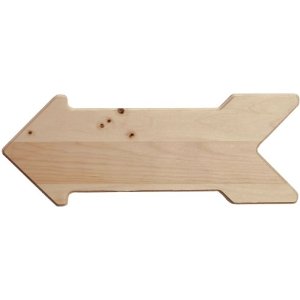 Motivators
Job content factors such as achievement, recognition, responsibility, advancement, and the work itself.  Satisfaction will prevail only where motivation exists
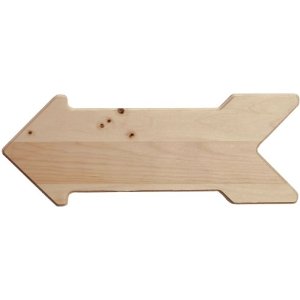 Hygiene Factors
Job-context factors such as salary, interpersonal relations, technical supervision, working conditions, and company policies and administration. Dissatisfaction will prevail if hygiene factors are neglected.
The two-factor theory holds that motivators and hygiene factors relate to employee satisfaction – a more complex relationship than the traditional view that employees are either satisfied or dissatisfied

Let us look at each factor in detail
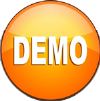 Advantages of Herzberg’s Theory
Herzberg Theory forced organizations:
To re-examine some of their stereo-typed ideas about work behavior of people
To redesign job to make job interesting, meaningful and challenging to ensure job satisfaction and good job performance
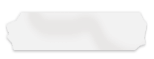 This is a DEMO Course On – Herzberg Theory of Motivation.
Join MSG Premium Membership and Get Access to around  120 Courses + New courses added every week.
What You Get:
View All Courses Online.
Download Powerpoint Presentation for Each Course.
Do the Knowledge Checks for Each Course.
ManagementStudyGuide.com
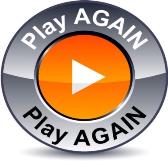